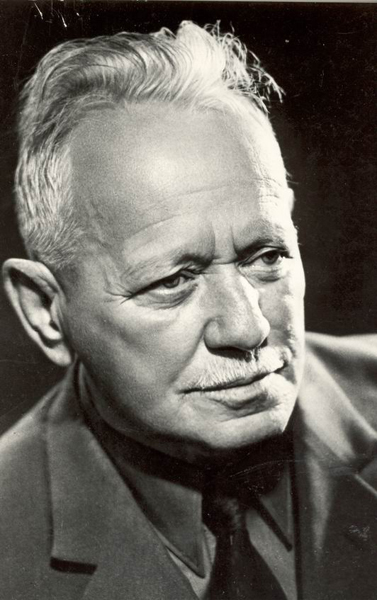 И.В.Ампилогова
Шолохов Михаил Александрович
Я хотел бы, чтобы мои книги помогали людям стать лучше, стать чище душой,  пробуждать любовь к человеку, стремление активно бороться за идеалы гуманизма и прогресса человечества. Если мне это удалось в какой-то  мере, я счастлив…
М. А. Шолохов родился 11(24) мая 1905 года на хуторе Кружилине  станицы Вёшенской Донецкого округа Области Войска Донского.
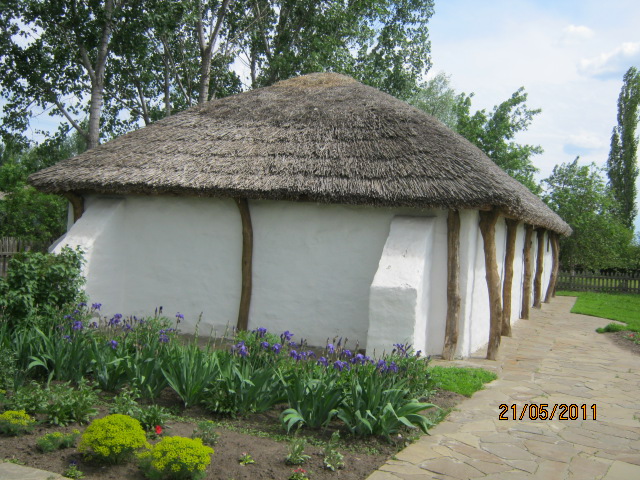 Дом, где родился
М. А. Шолохов
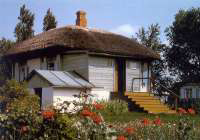 Внебрачный сын украинки, жены донского казака А. Д. Кузнецовой и богатого приказчика (сына купца, выходца с Рязанщины) А. М. Шолохова. В раннем детстве носил фамилию Кузнецов, получил надел земли как "сын казачий". В 1913, после усыновления родным отцом, потерял казачьи привилегии, став "сыном мещанина". Рос в атмосфере явной двусмысленности, что, очевидно, породило в характере Шолохова тягу к правде и справедливости, но и одновременно привычку скрывать о себе по возможности все. О юности Шолохова при его жизни распространялись многочисленные легенды, которые ничем не подтверждаются, противоречат историческим фактам и элементарной логике, но писатель их никогда не опровергал. Он окончил четыре класса гимназии. С 15ти лет начинает самостоятельную трудовую деятельность. Сменил множество профессий: учитель школы ликбеза, служащий станичного ревкома, счетовод, журналист…
М. А. Шолохов - 
гимназист (справа)
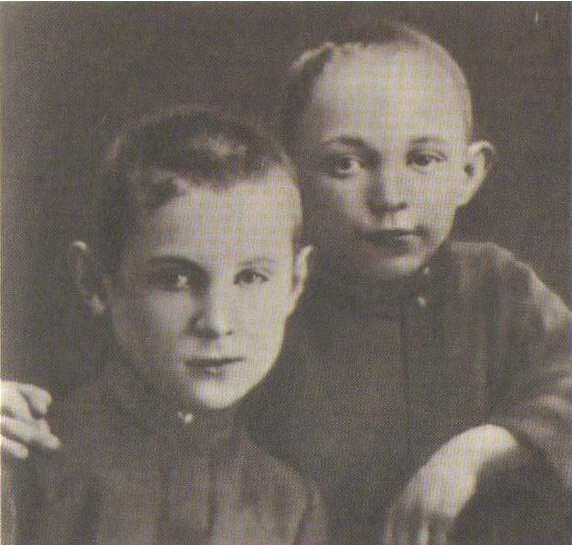 В 1923 году М. Шолохов уехал в Москву продолжить образование и попробовать силы в литературном творчестве.
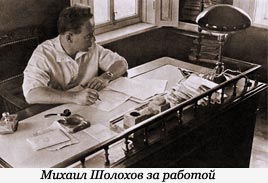 В 1924 году М. женился на Марии Петровне Громославской (1902-1992). Молодые венчались в Букановской церкви, связывая себя узами брака на 60 лет.
В 1925 году печатаются рассказы "Бахчевник", "Пастух", "Нахаленок", повесть "Путь-дороженька" и другие. Книжное издательство "Новая Москва" подготовило сборник "Донские рассказы", Шолохов приступил к созданию романа "Тихий Дон". Над которым он напряжённо и упорно работает.
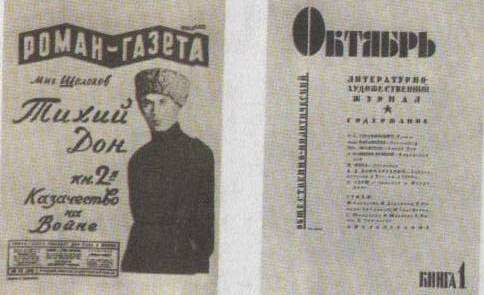 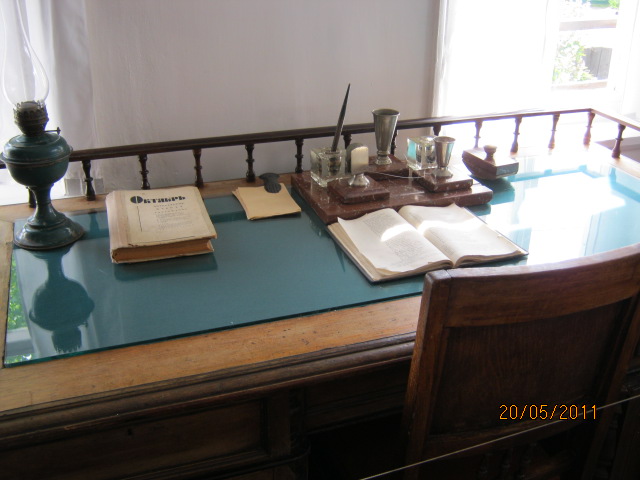 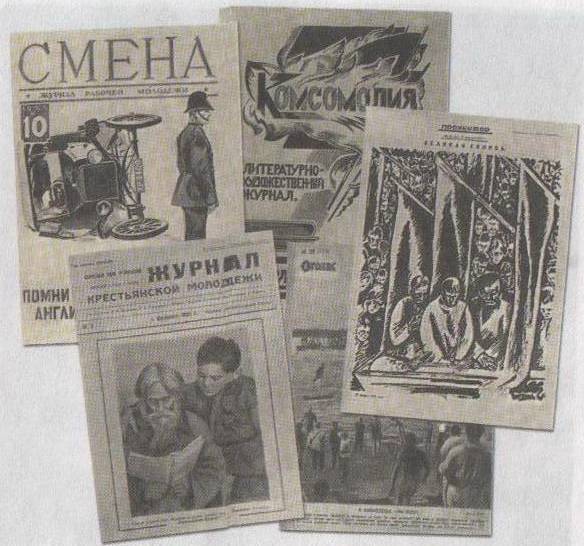 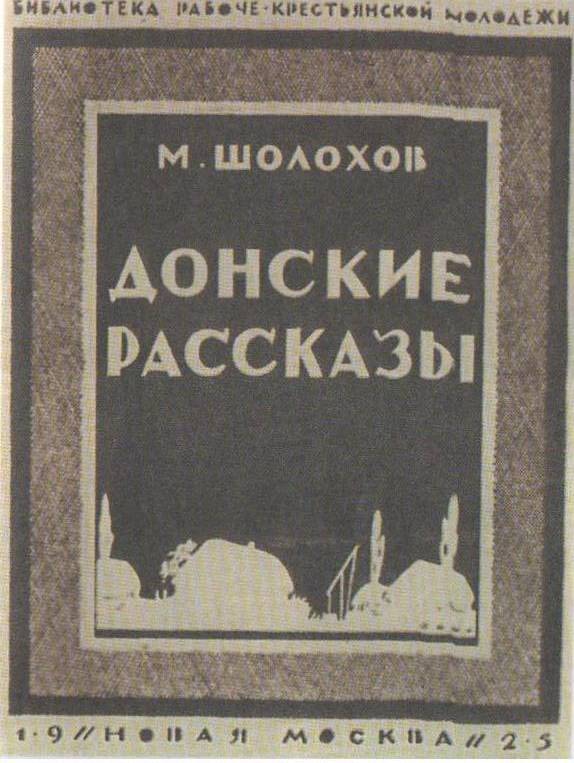 Михаил Александрович Шолохов дважды  был удостоен звания Героя Социалистического Труда, награжден множеством орденов. М. А. Шолохов - действительный член Академии наук СССР, почетный доктор филологии и философии 
Книги М.А. Шолохова были переведены на многие языки. В 1962 г. он стал почетным доктором прав Сент-Эндрюсского университета в Шотландии.
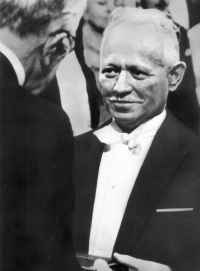 1965 год – Нобелевская премия по литературе
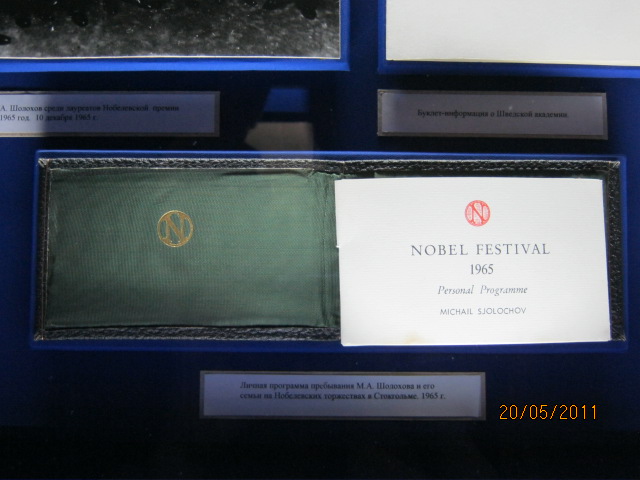 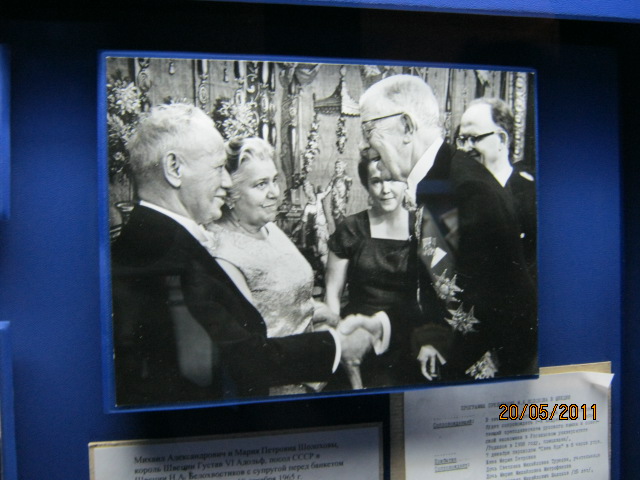 Личная программа пребывания М.А.Шолохова и его семьи на Нобелевских торжествах в Стокгольме
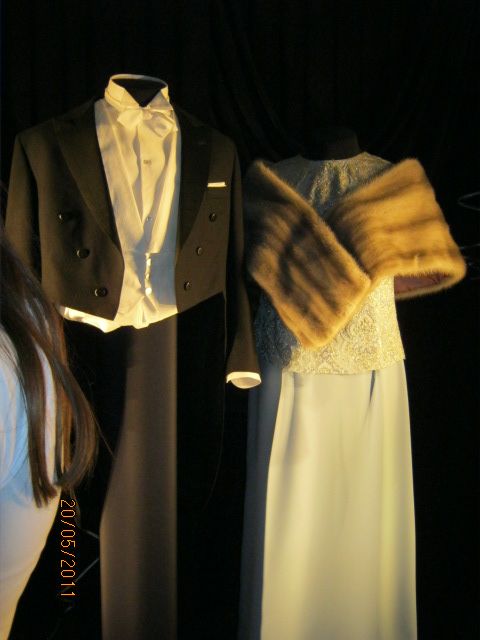 Выше: Михаил Александрович и Мария Петровна Шолоховы,  король Швеции Густав  VI  Адольф с женой. Стокгольм, 1965 г.
Слева:  фрак Михаила Александровича и платье Марии Петровны, в которых они присутствовали на вручении Нобелевской премии
Михаил Александрович Шолохов ушел из жизни 21 февраля 1984 года в станице Вешенской – на крутом берегу своего тихого Дона.
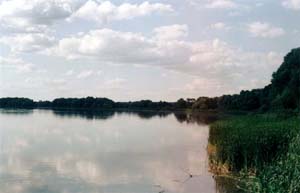 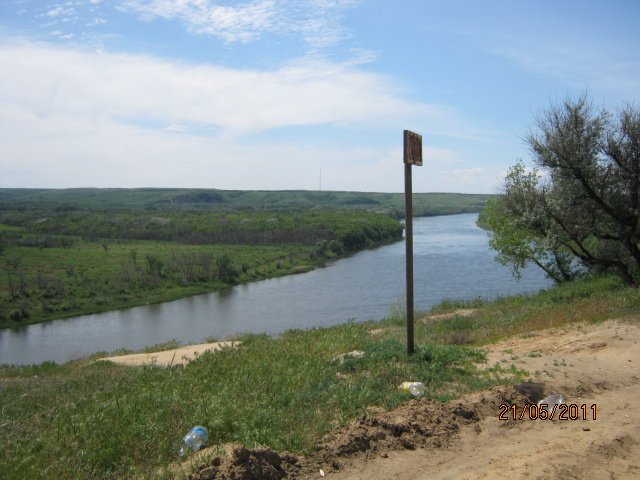 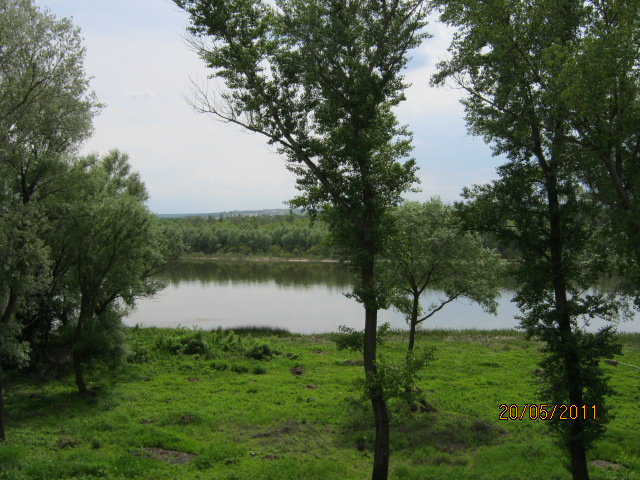 М.А.Шолохов похоронен в саду у своего дома вместе с Марией Петровной , на высоком берегу воспетого им Дона
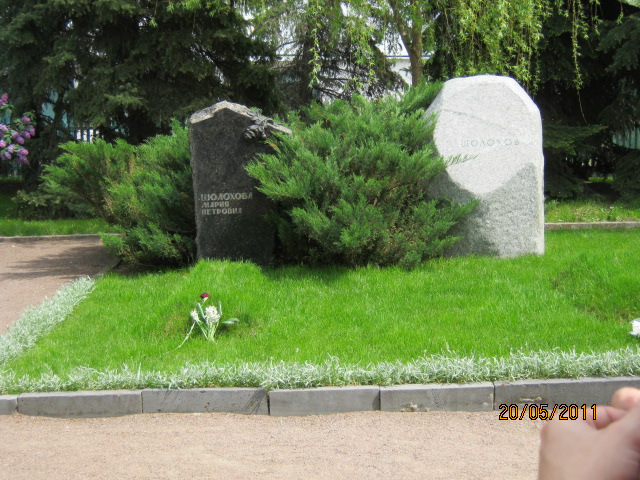 В год смерти писателя на его родине образован Государственный музей-заповедник М.А. Шолохова.
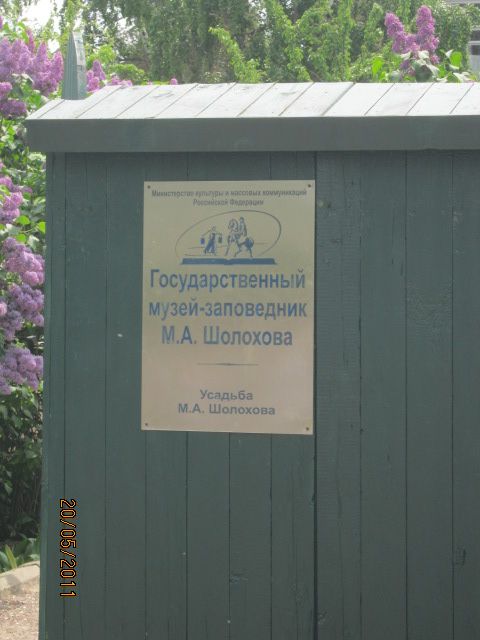 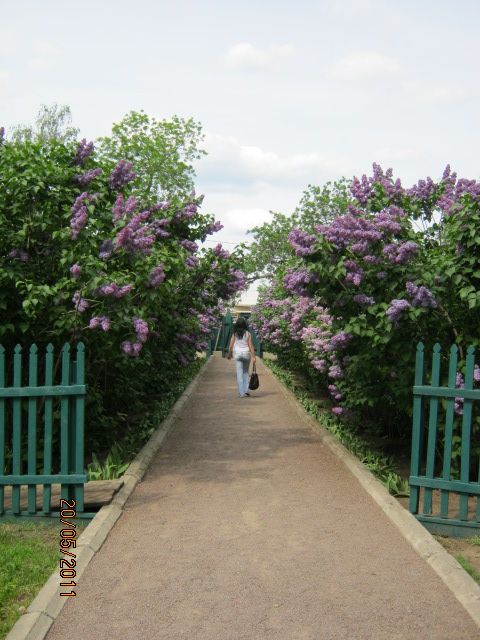 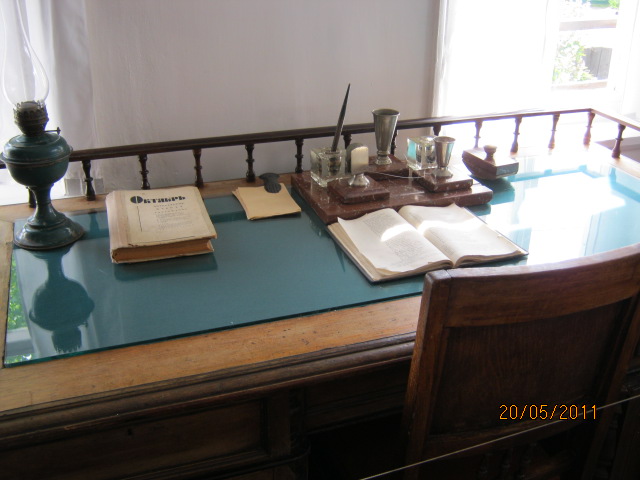 Станица Вешенская стала местом паломничества. В гостях у Шолохова бывали не только со всех уголков России, но и со всех концов света.
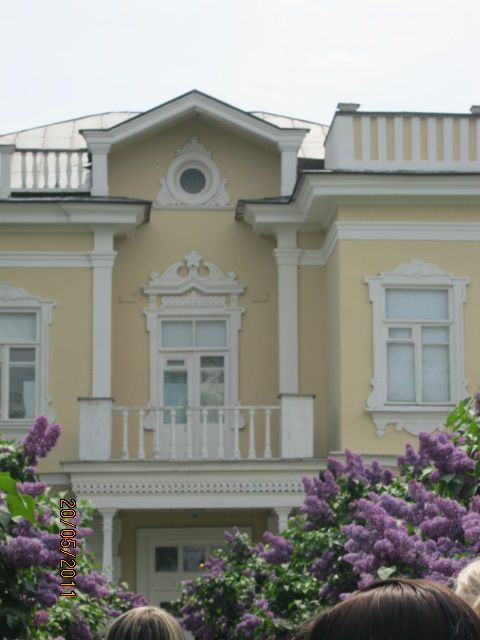 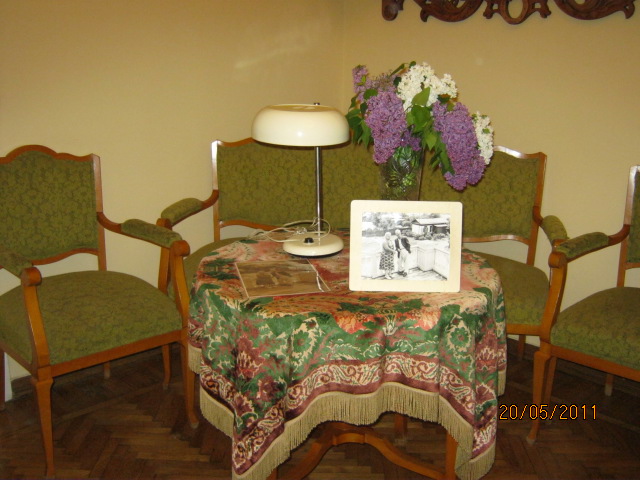